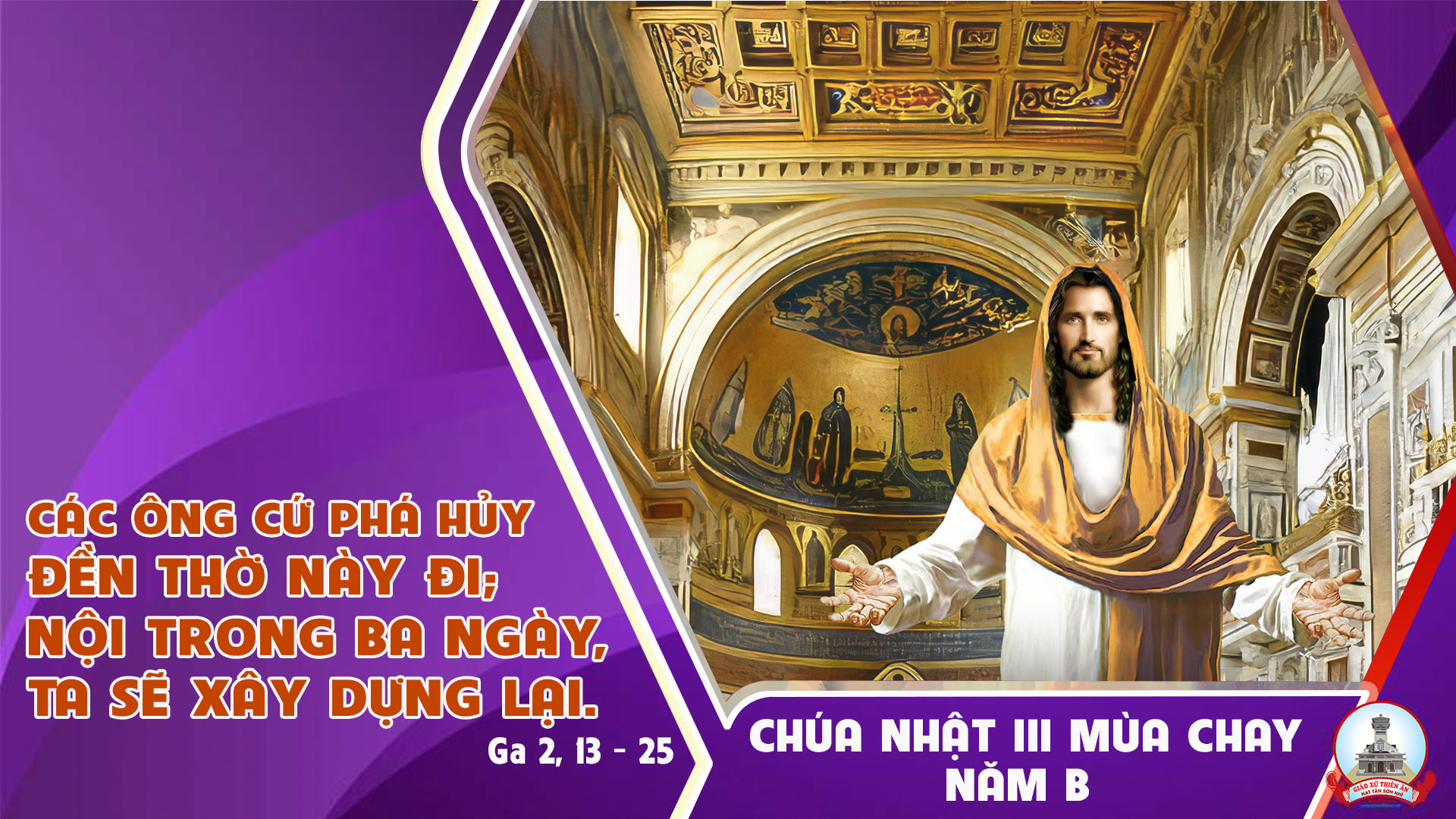 Tập Hát Cộng Đoàn
Đk: Lạy Chúa, Chúa có lời ban sự sống muôn đời.
Câu Xướng Trước Phúc Âm
Thiên Chúa yêu thế gian đến nỗi ban Con Một của Ngài, để những ai tin vào Con của Ngài thì được sống muôn đời.
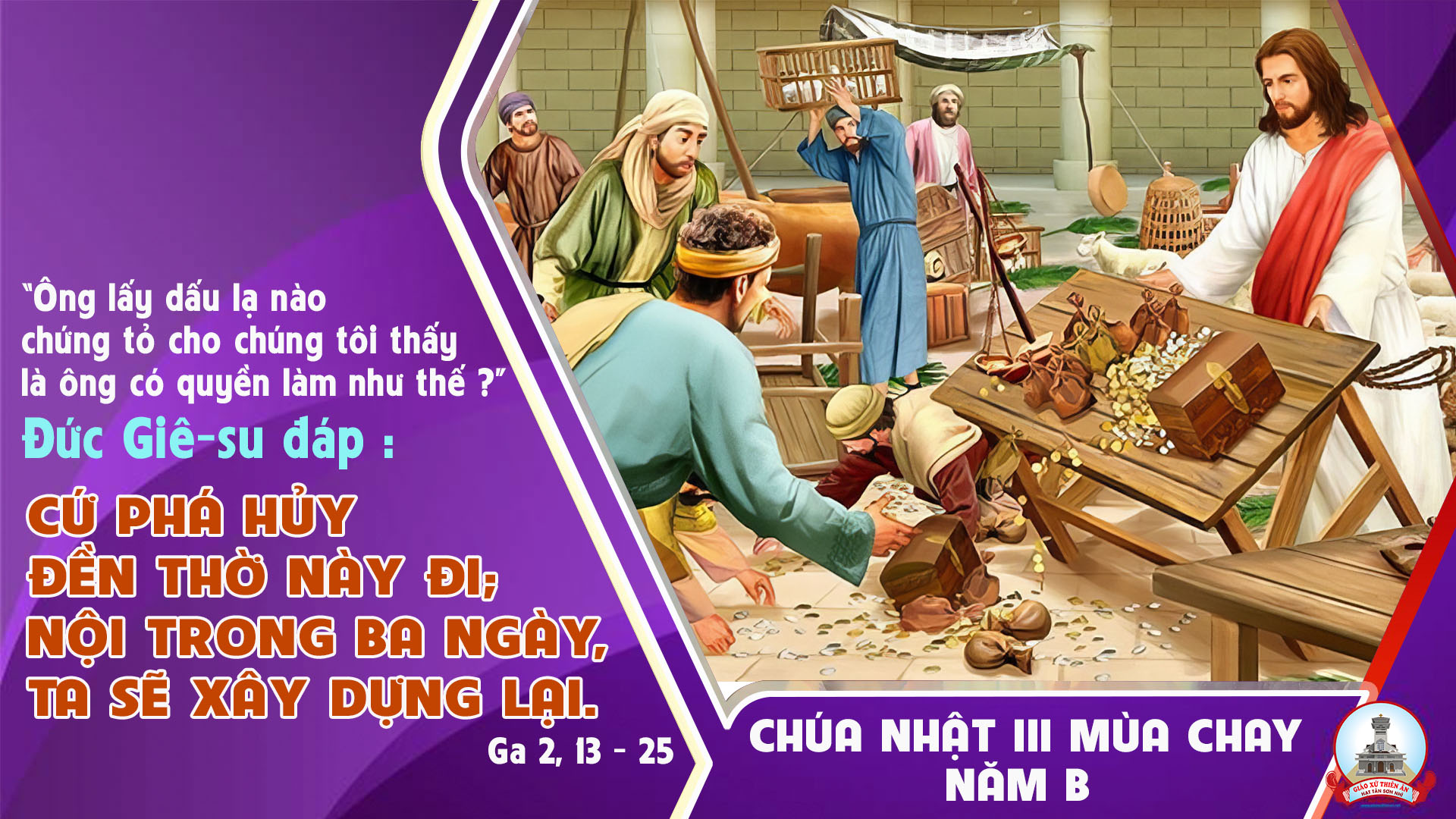 Ca Nhập Lễ Chúa Nhật 3 Mùa ChayTrịnh Vĩnh Thành.
Đk: Mắt con nhìn Chúa không biết mỏi, chính Ngài gỡ chân con khỏi lưới. Đoái thương nhìn và xót thương con, vì thân này bơ vơ khốn cùng.
Tk1: Lạy Chúa xin dạy cho con, xin chỉ bảo con đường về cõi sống. Nguyện xin cho con vững bước, chớ để gian tà chế ngự con.
Đk: Mắt con nhìn Chúa không biết mỏi, chính Ngài gỡ chân con khỏi lưới. Đoái thương nhìn và xót thương con, vì thân này bơ vơ khốn cùng.
Tk2: òng Chúa nhân từ bao dung, cho mọi tội nhân tìm về nẻo chính. Nào ai tuân theo giao ước, giữ luật Chúa truyền sống bình an.
Đk: Mắt con nhìn Chúa không biết mỏi, chính Ngài gỡ chân con khỏi lưới. Đoái thương nhìn và xót thương con, vì thân này bơ vơ khốn cùng.
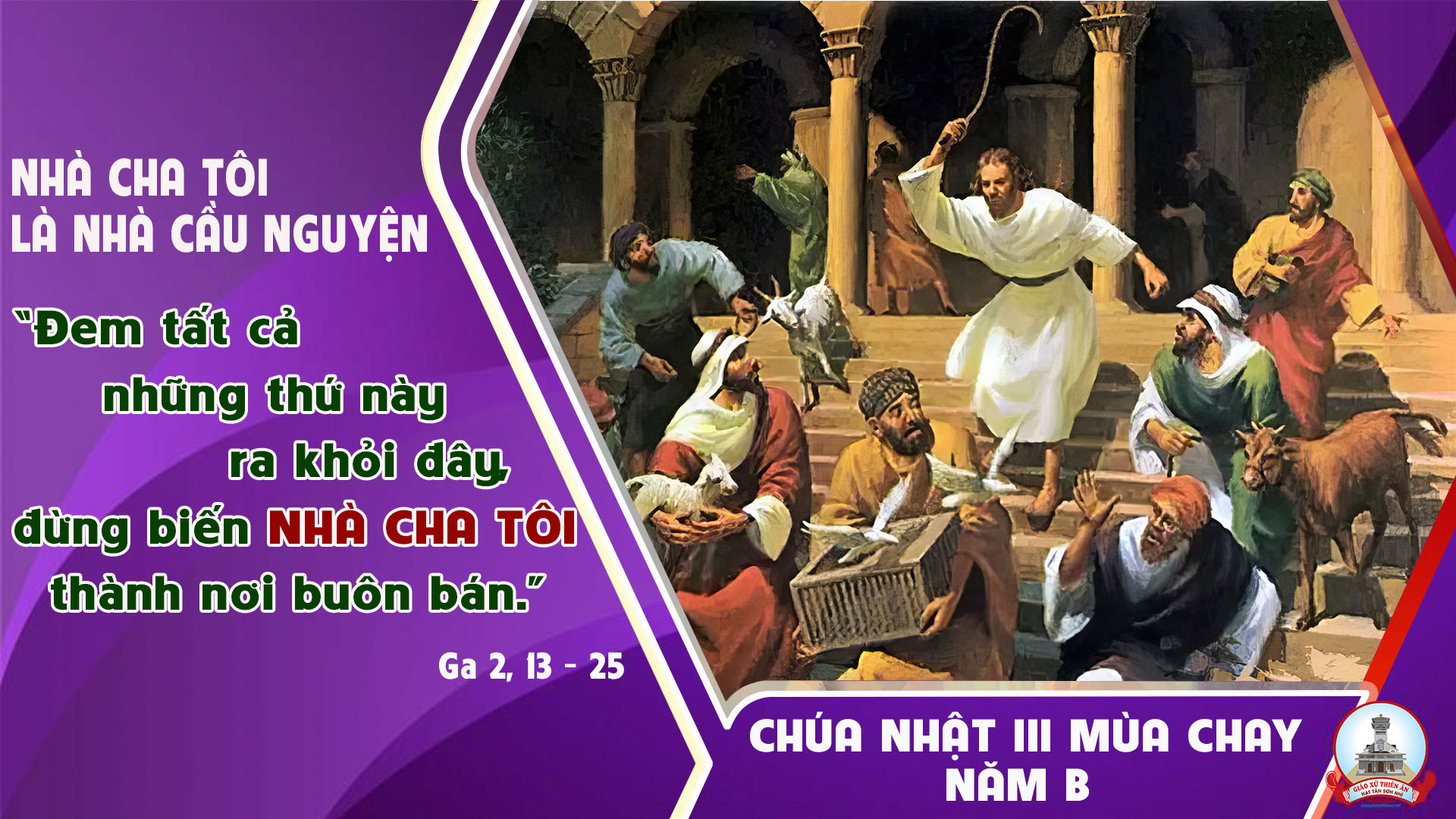 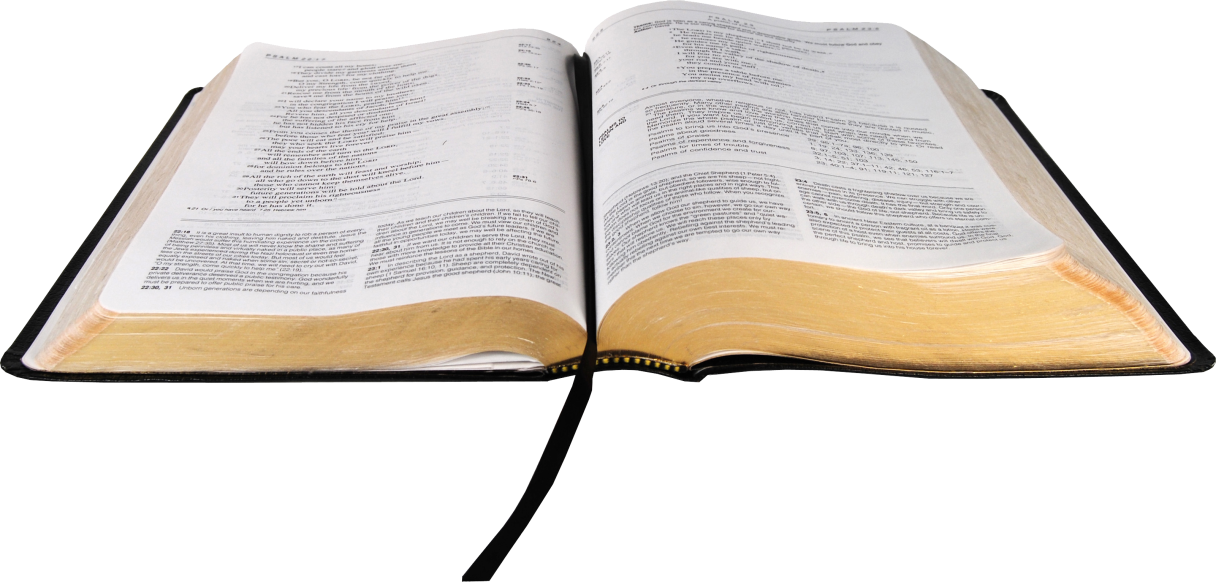 Bài đọc 1:
Lề Luật đã được Thiên Chúa ban qua ông Mô-sê.
Bài trích sách Xuất hành.
THÁNH VỊNH 18BCHÚA NHẬT III MÙA CHAYNĂM BLm Kim Long04 Câu
Đk: Lạy Chúa, Chúa có lời ban sự sống muôn đời.
Tk1: Mệnh lệnh Chúa thiện toàn bồi dưỡng hồn vía. Thánh chỉ Ngài vững bền giúp ta học khôn.
Đk: Lạy Chúa, Chúa có lời ban sự sống muôn đời.
Tk2: Lề luật Chúa chân thực sáng khoái lòng trí. Huấn lệnh Ngài sáng ngời chiếu soi thị quan.
Đk: Lạy Chúa, Chúa có lời ban sự sống muôn đời.
Tk3: Lòng sợ Chúa thanh vẹn bền vững ngàn kiếp. Phán định Ngài xác thực mãi luôn thẳng ngay.
Đk: Lạy Chúa, Chúa có lời ban sự sống muôn đời.
Tk4: Thật là quý hơn vàng vàng khối thuần chất. Giống như mật thắm ngọt tiết tự tảng ong.
Đk: Lạy Chúa, Chúa có lời ban sự sống muôn đời.
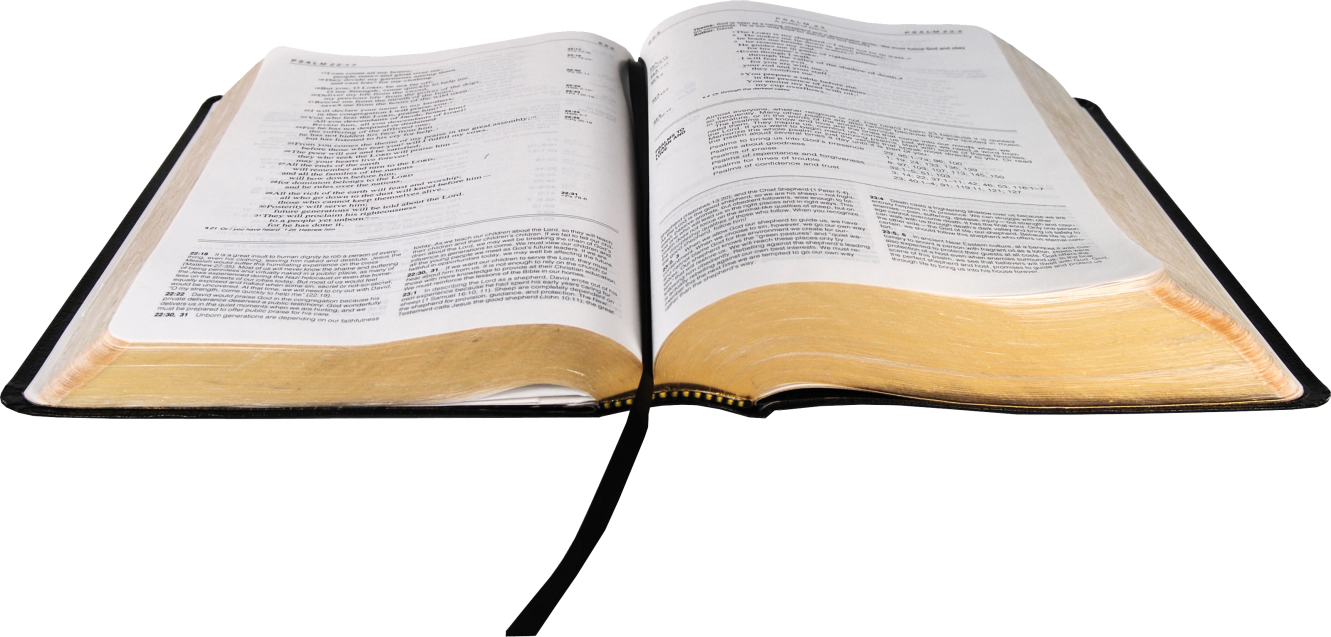 Bài đọc 2:
Chúng tôi rao giảng một Đấng Ki-tô bị đóng đinh, điều mà người ta coi là ô nhục, nhưng đối với những ai được kêu gọi, thì đó là sự khôn ngoan của Thiên Chúa.
Bài trích thư thứ nhất của thánh Phao-lô tông đồ gửi tín hữu Cô-rin-tô.
Câu Xướng Trước Phúc Âm
Thiên Chúa yêu thế gian đến nỗi ban Con Một của Ngài, để những ai tin vào Con của Ngài thì được sống muôn đời.
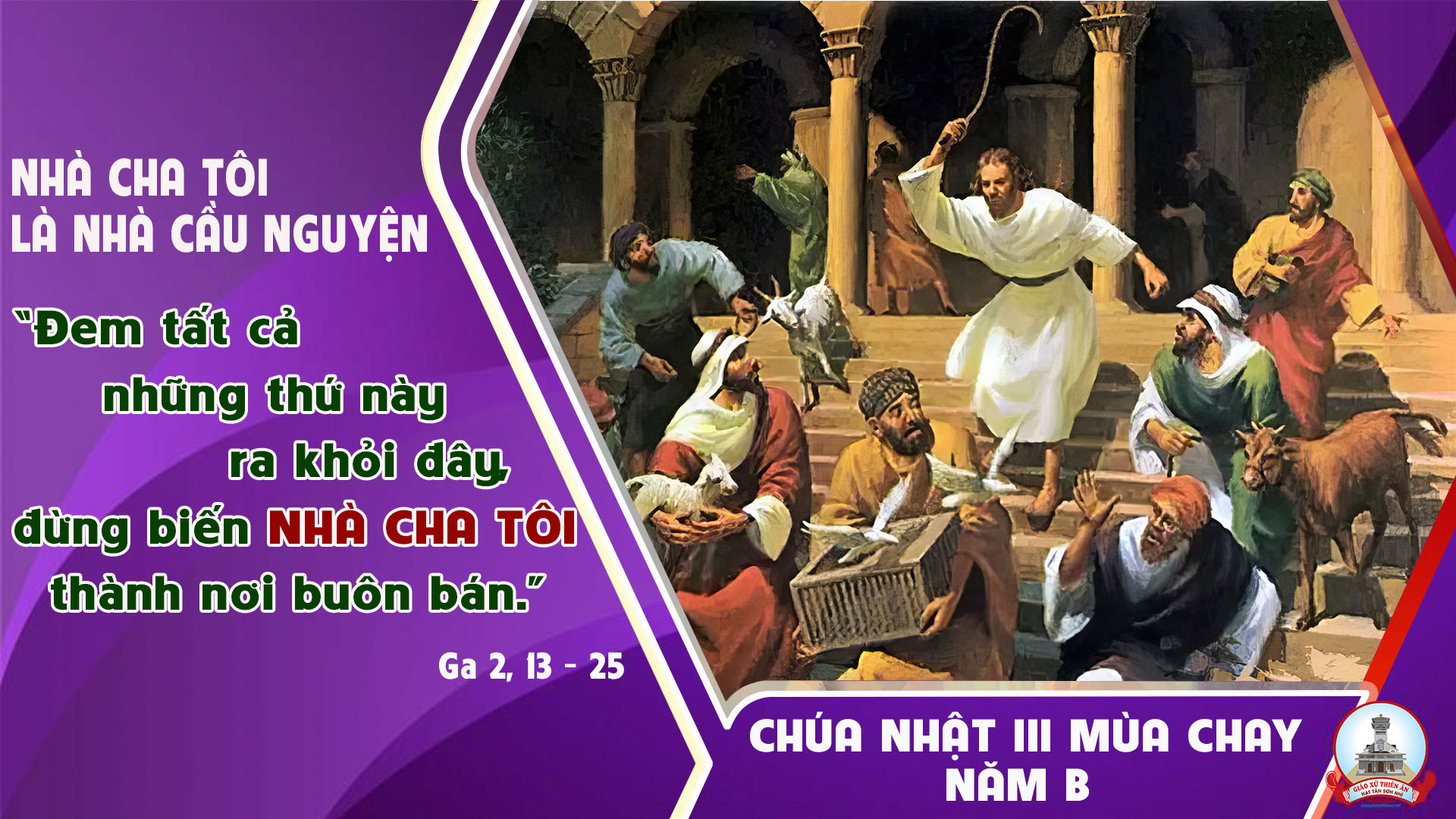 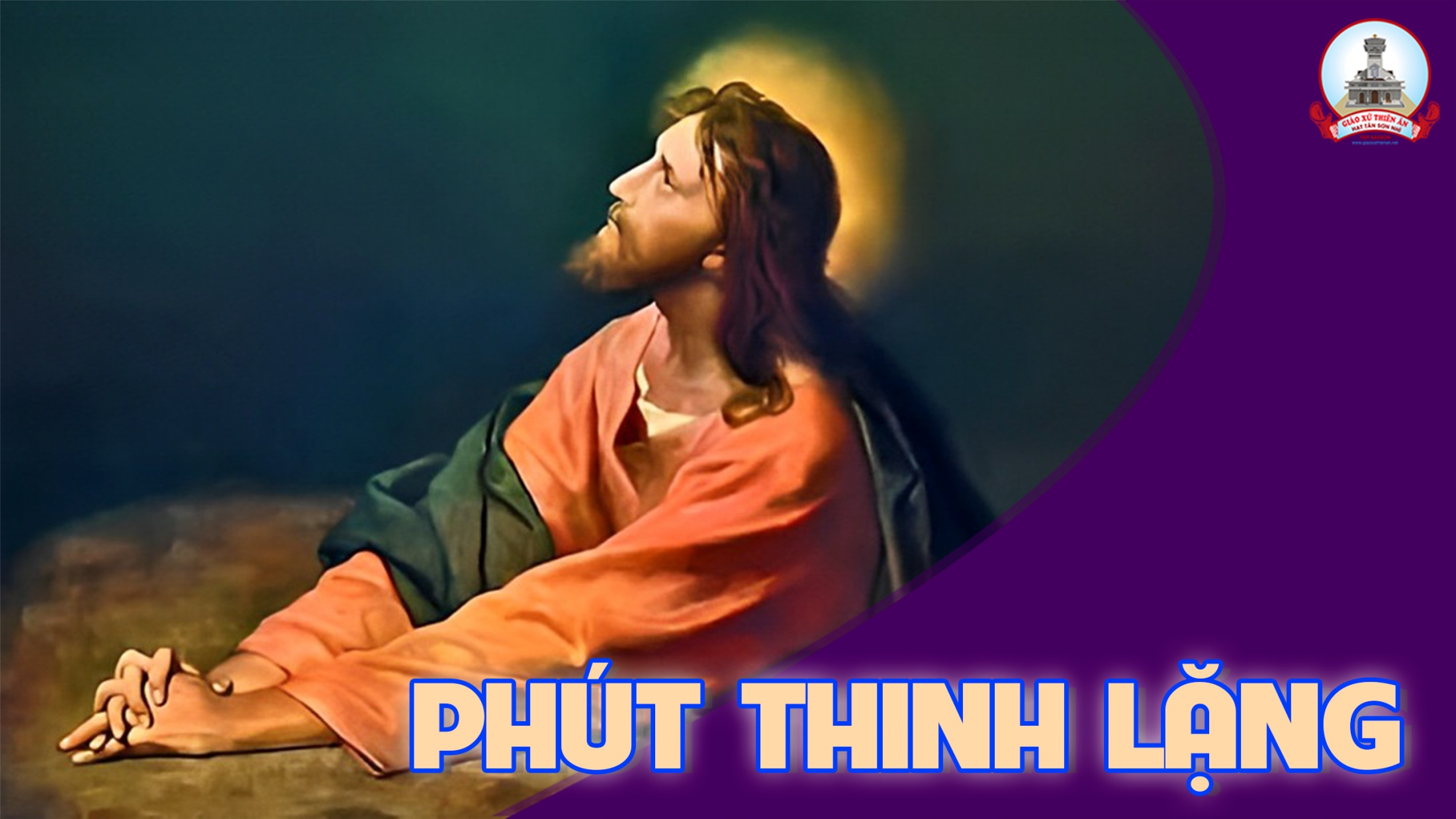 KINH TIN KÍNH
Tôi tin kính một Thiên Chúa là Cha toàn năng, Đấng tạo thành trời đất, muôn vật hữu hình và vô hình.
Tôi tin kính một Chúa Giêsu Kitô, Con Một Thiên Chúa, Sinh bởi Đức Chúa Cha từ trước muôn đời.
Người là Thiên Chúa bởi Thiên Chúa, Ánh Sáng bởi Ánh Sáng, Thiên Chúa thật bởi Thiên Chúa thật,
được sinh ra mà không phải được tạo thành, đồng bản thể với Đức Chúa Cha: nhờ Người mà muôn vật được tạo thành.
Vì loài người chúng ta và để cứu độ chúng ta, Người đã từ trời xuống thế.
Bởi phép Đức Chúa Thánh Thần, Người đã nhập thể trong lòng Trinh Nữ Maria, và đã làm người.
Người chịu đóng đinh vào thập giá vì chúng ta, thời quan Phongxiô Philatô; Người chịu khổ hình và mai táng, ngày thứ ba Người sống lại như lời Thánh Kinh.
Người lên trời, ngự bên hữu Đức Chúa Cha, và Người sẽ lại đến trong vinh quang để phán xét kẻ sống và kẻ chết, Nước Người sẽ không bao giờ cùng.
Tôi tin kính Đức Chúa Thánh Thần là Thiên Chúa và là Đấng ban sự sống, Người bởi Đức Chúa Cha và Đức Chúa Con mà ra,
Người được phụng thờ và tôn vinh cùng với Đức Chúa Cha và Đức Chúa Con: Người đã dùng các tiên tri mà phán dạy.
Tôi tin Hội Thánh duy nhất thánh thiện công giáo và tông truyền.
Tôi tuyên xưng có một Phép Rửa để tha tội. Tôi trông đợi kẻ chết sống lại và sự sống đời sau. Amen.
LỜI NGUYỆN TÍN HỮU
CHÚA NHẬT III MÙA CHAY NĂM B
Đức Giêsu là Đền thờ, mỗi Kitô hữu chúng ta cũng là Đền thờ sống động của Thiên Chúa. Đền thờ này cũng cần được thanh tẩy cho xứng đáng hơn. Trong mùa Chay này, chúng ta xin Chúa giúp chúng ta
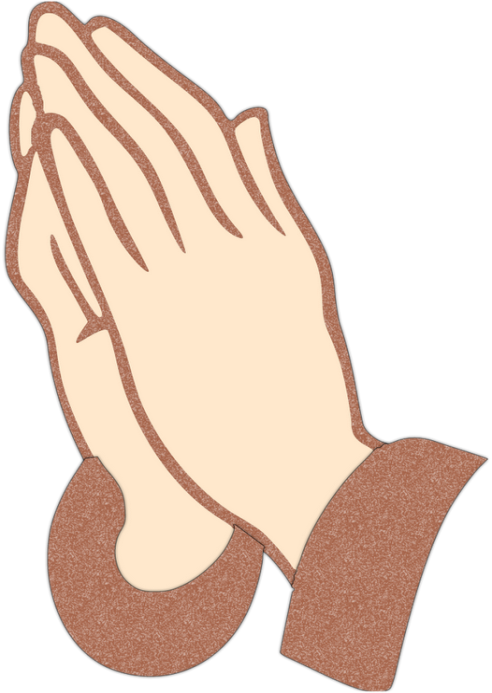 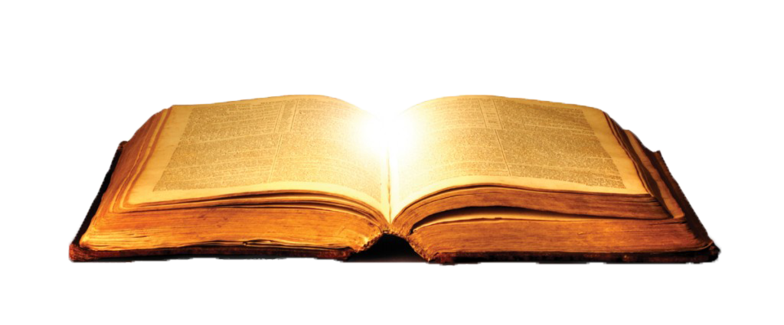 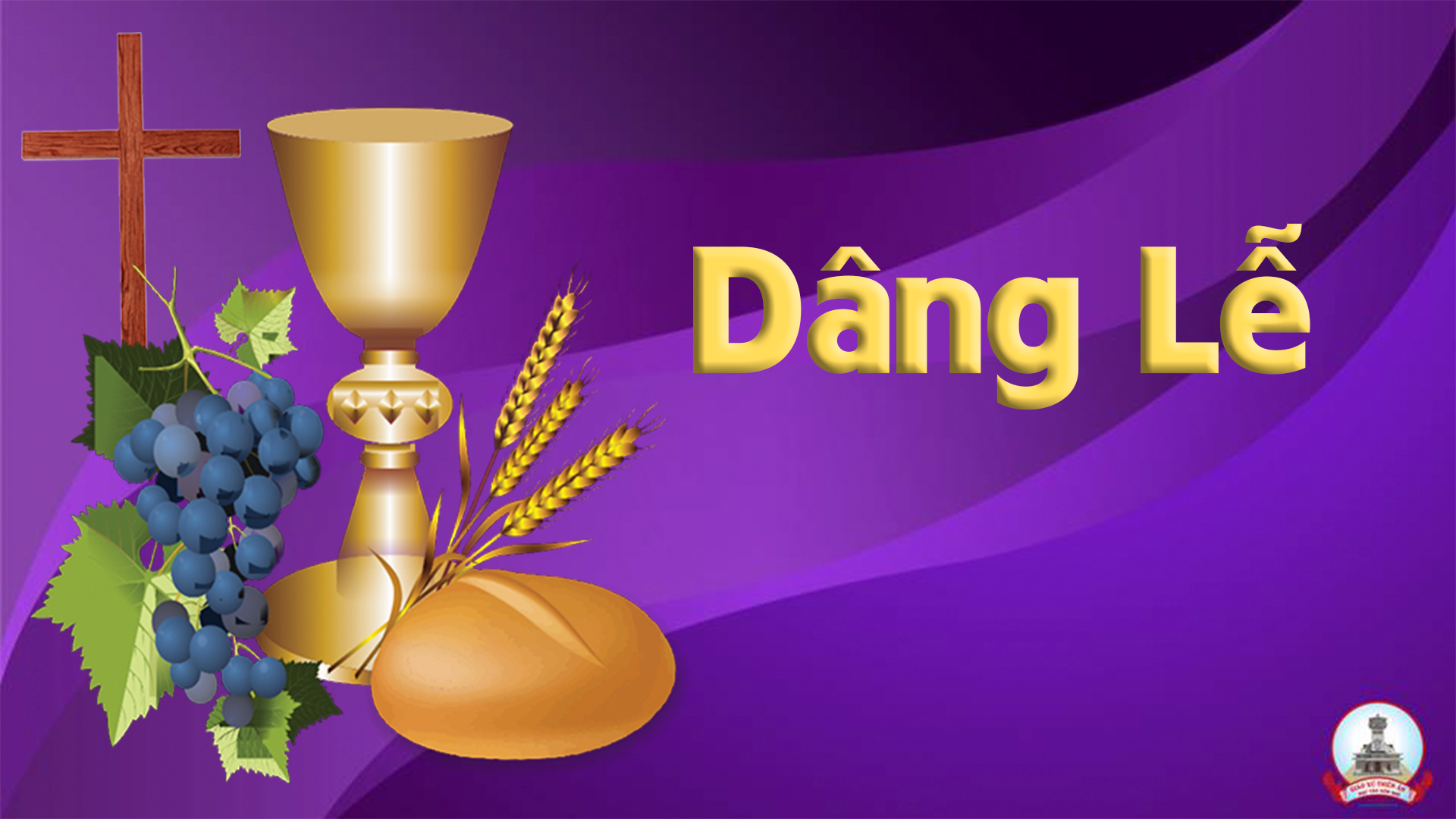 Cùng Kính Tiến
Kim Long
Đk: Cùng kính tiến Chúa lời hát câu kinh, tựa hương thơm bay lên ngút trời, tán dương danh Chúa hiển vinh.
Tk1: Đây cuộc đời với những lao nhọc, xin dâng lên làm của lễ hiệp với những gian nan. Xưa Con Chúa nhận lãnh khi giáng trần.
Đk: Cùng kính tiến Chúa lời hát câu kinh, tựa hương thơm bay lên ngút trời, tán dương danh Chúa hiển vinh.
Tk2: Đây cuộc đời chất ngất đau thương, xin dâng lên làm của lễ hiệp với những hy sinh. Khi Con Chúa tự hiến trao chính mình.
Đk: Cùng kính tiến Chúa lời hát câu kinh, tựa hương thơm bay lên ngút trời, tán dương danh Chúa hiển vinh.
Tk3: Đây cuộc đời những phút vui cười, xin dâng lên làm của lễ hiệp với những hân hoan. Trong Đêm Thánh mừng Chúa Con khải hoàn.
Đk: Cùng kính tiến Chúa lời hát câu kinh, tựa hương thơm bay lên ngút trời, tán dương danh Chúa hiển vinh.
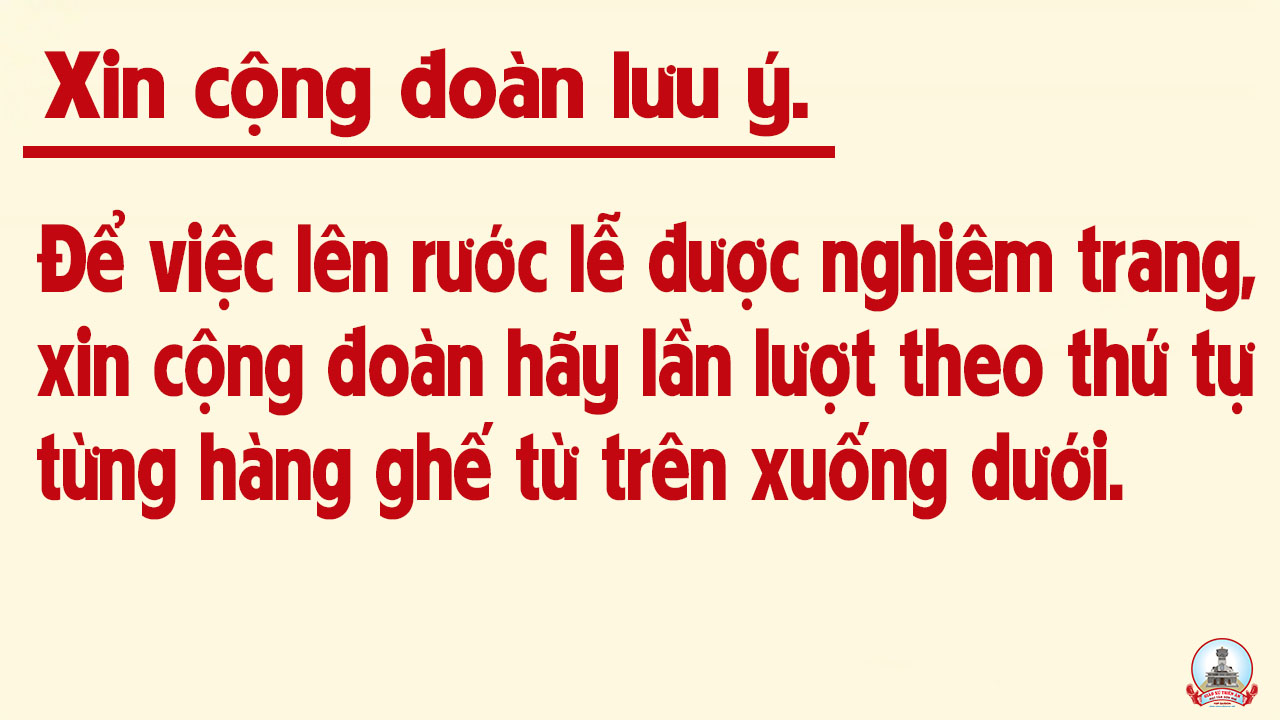 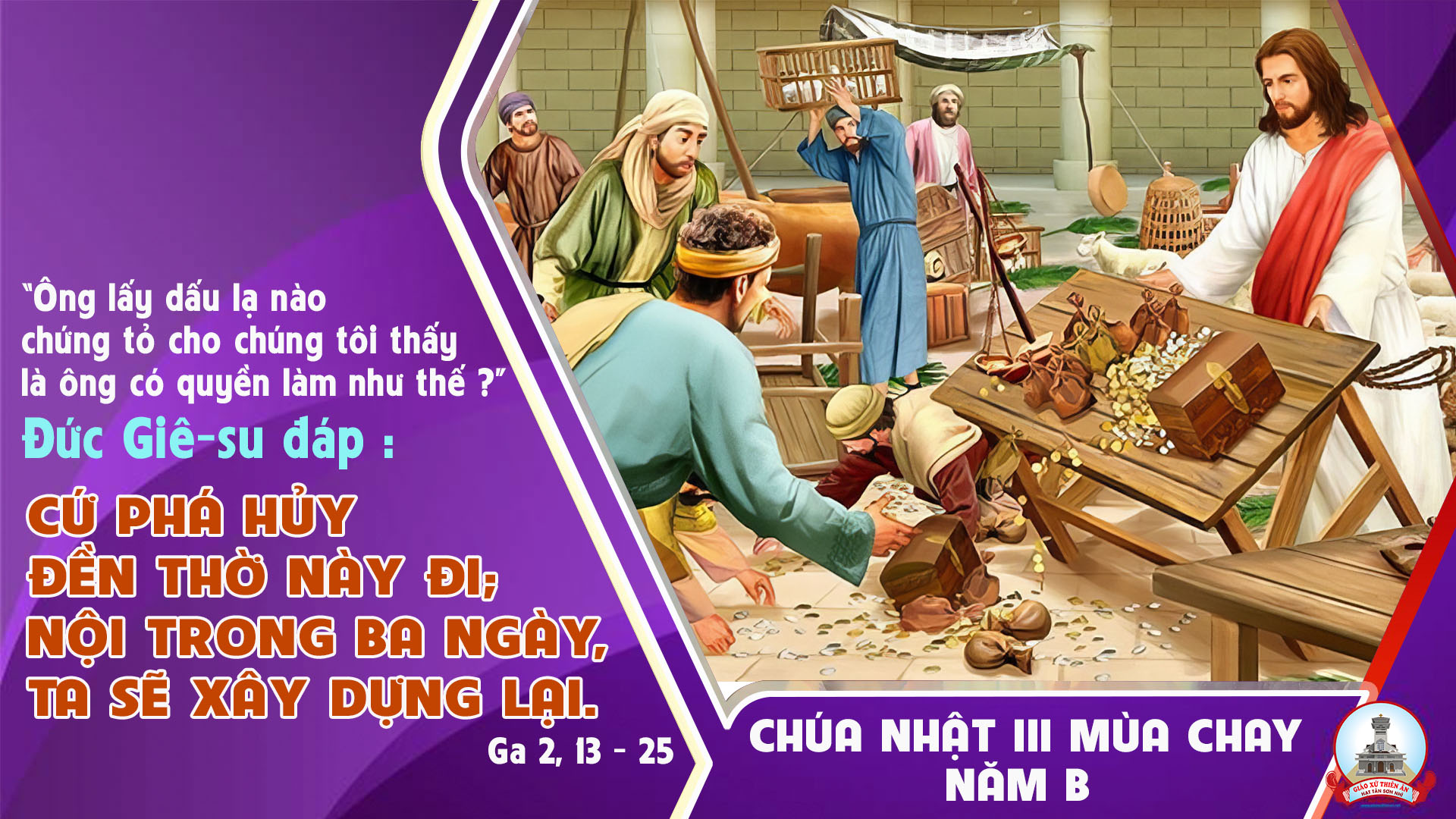 Ca Nguyện Hiệp Lễ 	Chúa Biến HìnhMi Trầm
Đk: Cùng môn sinh Thầy trò lên núi cao. Chúa biến hình sáng láng đẹp làm sao. Mặt Người sáng, chiếu sáng tươi như mặt trời. Áo Người trắng tinh tựa như tuyết. Và giờ nầy Môi-sê với Ê-li-a. Đến nơi đây hân hoan đàm đạo với Người. Niềm hạnh phúc dâng cao, dâng cao mãi. Đó là dấu hạnh phúc trên thiên đàng.
Tk1: Bây giờ Phê-rô lên tiếng thưa rằng: Ở đây tốt lắm, thưa Thầy tốt lắm. Nếu Thầy ưng chúng con xin dựng ba lều. Một cho Thầy, một cho Môi-sê, một cho Ê-li-a.
Đk: Cùng môn sinh Thầy trò lên núi cao. Chúa biến hình sáng láng đẹp làm sao. Mặt Người sáng, chiếu sáng tươi như mặt trời. Áo Người trắng tinh tựa như tuyết. Và giờ nầy Môi-sê với Ê-li-a. Đến nơi đây hân hoan đàm đạo với Người. Niềm hạnh phúc dâng cao, dâng cao mãi. Đó là dấu hạnh phúc trên thiên đàng.
Tk2: Thấy vậy, Phê-rô sợ hãi sấp mình. Làn mây chiếu sáng, mây trời chiếu sáng. Tiếng trời cao cất lên giữa làn mây trời: Đây chính là Người Ta yêu thương, nào hãy luôn vâng nghe.
Đk: Cùng môn sinh Thầy trò lên núi cao. Chúa biến hình sáng láng đẹp làm sao. Mặt Người sáng, chiếu sáng tươi như mặt trời. Áo Người trắng tinh tựa như tuyết. Và giờ nầy Môi-sê với Ê-li-a. Đến nơi đây hân hoan đàm đạo với Người. Niềm hạnh phúc dâng cao, dâng cao mãi. Đó là dấu hạnh phúc trên thiên đàng.
Tk3:  Nghe vậy, môn sinh sợ hãi sấp mình. Và đây Chúa đến chạm vào môn sinh. Hãy dậy đi, đứng lên chớ sợ hãi gì. Và môn đệ chẳng thấy đấng khác, còn đó Chúa Giê-su.
Đk: Cùng môn sinh Thầy trò lên núi cao. Chúa biến hình sáng láng đẹp làm sao. Mặt Người sáng, chiếu sáng tươi như mặt trời. Áo Người trắng tinh tựa như tuyết. Và giờ nầy Môi-sê với Ê-li-a. Đến nơi đây hân hoan đàm đạo với Người. Niềm hạnh phúc dâng cao, dâng cao mãi. Đó là dấu hạnh phúc trên thiên đàng.
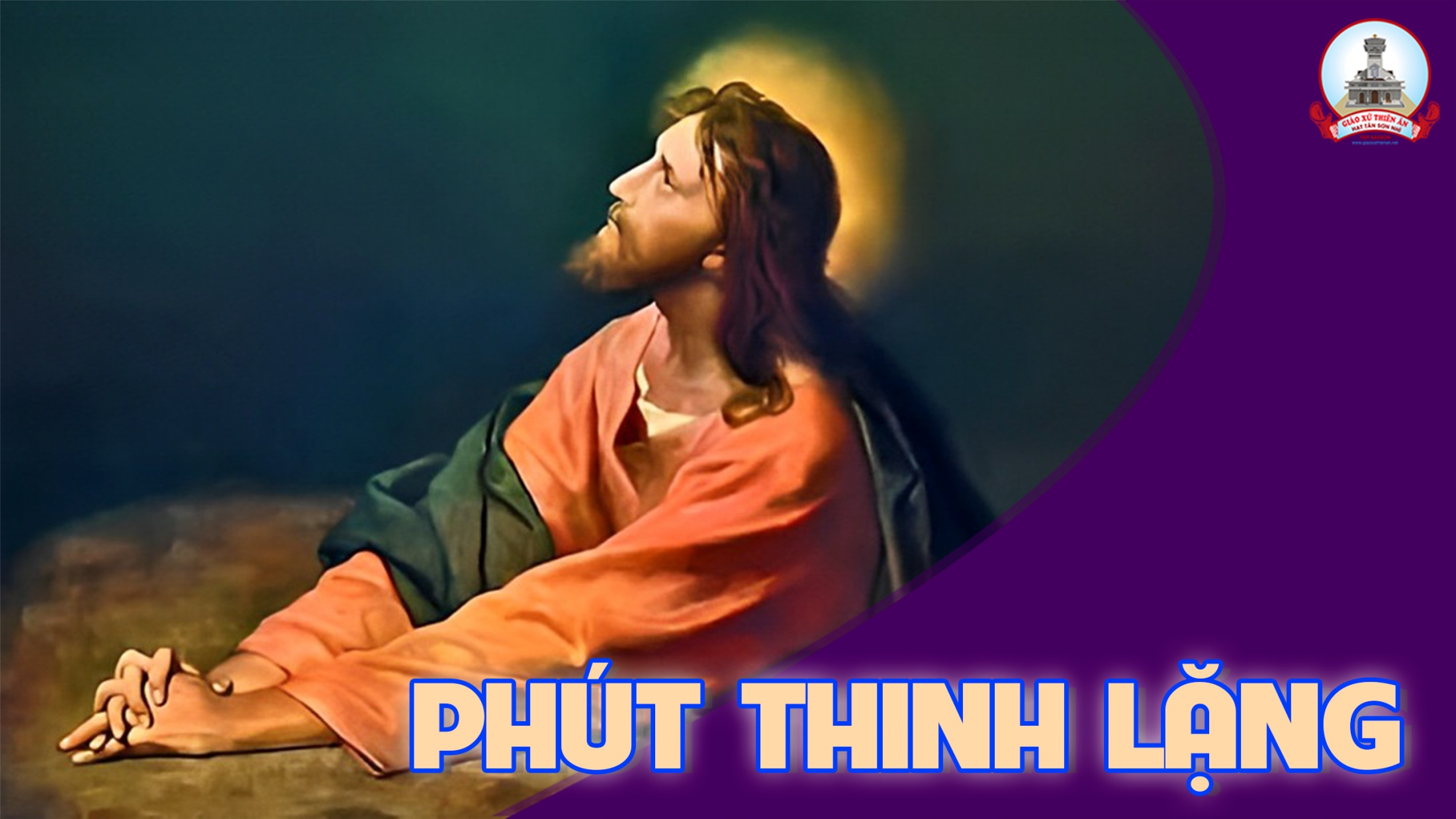 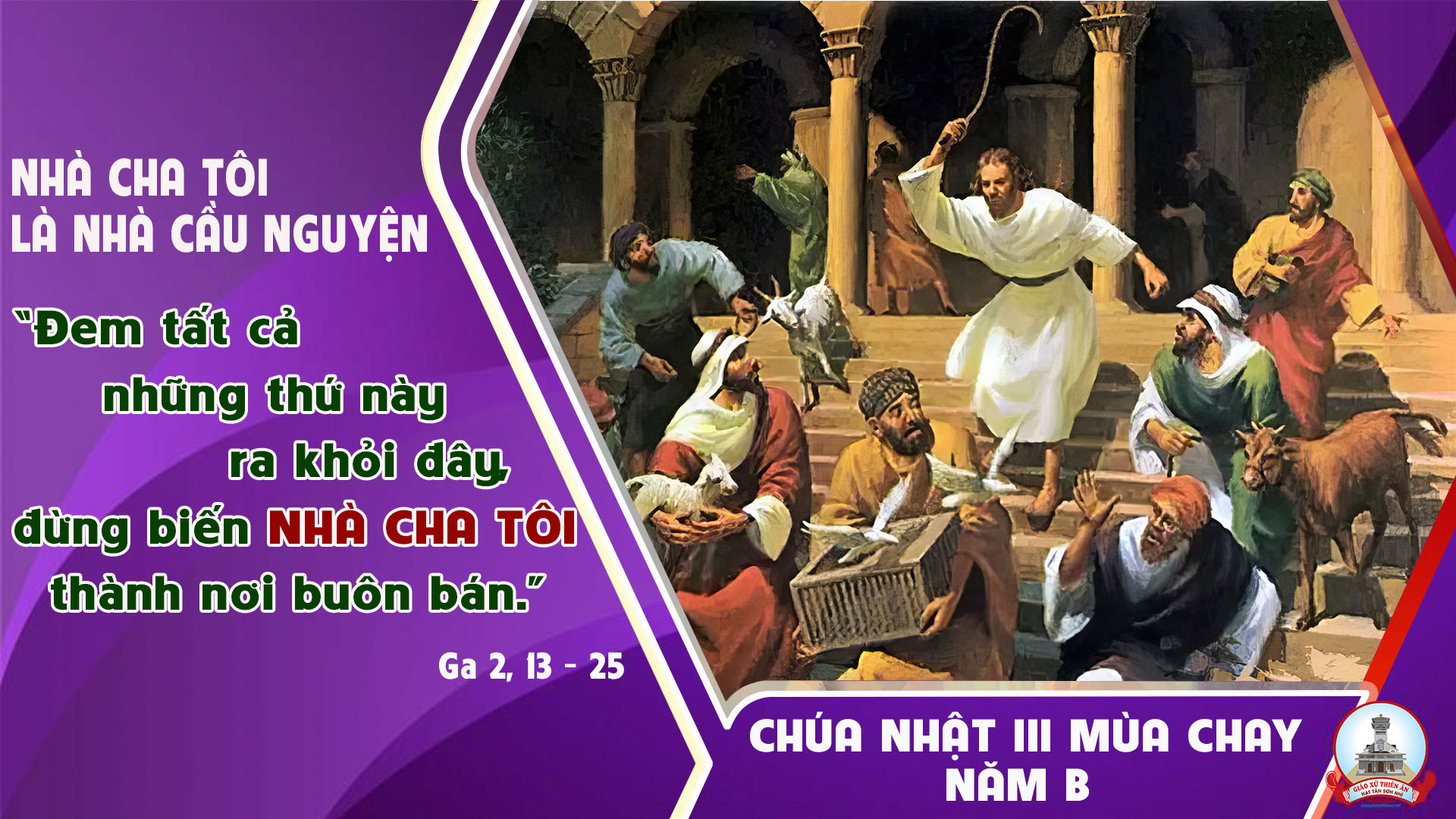 Ca Kết LễĐỪNG BỎ CON CHÚA ƠINguyễn Văn Tuyên
Tk1: Đừng bỏ con Chúa ơi! Khi con khó nguy giữa đời. Đừng bỏ con Chúa ơi! Đau thương u sầu giăng lối. Đừng bỏ con bơ vơ! Sóng gió biết đi phương nào. Đừng bỏ con đơn hành trên đường mù tối vắng tênh.
Đk: Con biết Chúa bên con, theo con khắp vạn nẻo đường. Con biết Chúa bên con, theo con lỡ con mồ côi. Con biết Chúa yêu con, xuống trần gian nhiều cay đắng. Con biết Chúa yêu con một đời chờ con với Ngài.
Tk2: Đừng từ con Chúa ơi! Khi con lỡ dại xa Ngài. Đừng từ con Chúa ơi! Khi con yêu đời hơn Chúa. Đừng mặc con lang thang đam mê sống trong lỗi tội. Đừng để con xa Ngài, vắng Ngài đời biết theo ai?
Đk: Con biết Chúa bên con, theo con khắp vạn nẻo đường. Con biết Chúa bên con, theo con lỡ con mồ côi. Con biết Chúa yêu con, xuống trần gian nhiều cay đắng. Con biết Chúa yêu con một đời chờ con với Ngài.
Pk3: Ngài chờ con Chúa ơi! Khi con lỗi hẹn chưa về. Ngài chờ con Chúa ơi! Khi con xa tình yêu Chúa. Ngài chờ con ăn năn, đôi tay chắp lệ tuôn tràn. Ngài chờ con bên Ngài, hưởng nguồn hạnh phúc thiên cung.
Đk: Con biết Chúa bên con, theo con khắp vạn nẻo đường. Con biết Chúa bên con, theo con lỡ con mồ côi. Con biết Chúa yêu con, xuống trần gian nhiều cay đắng. Con biết Chúa yêu con một đời chờ con với Ngài.
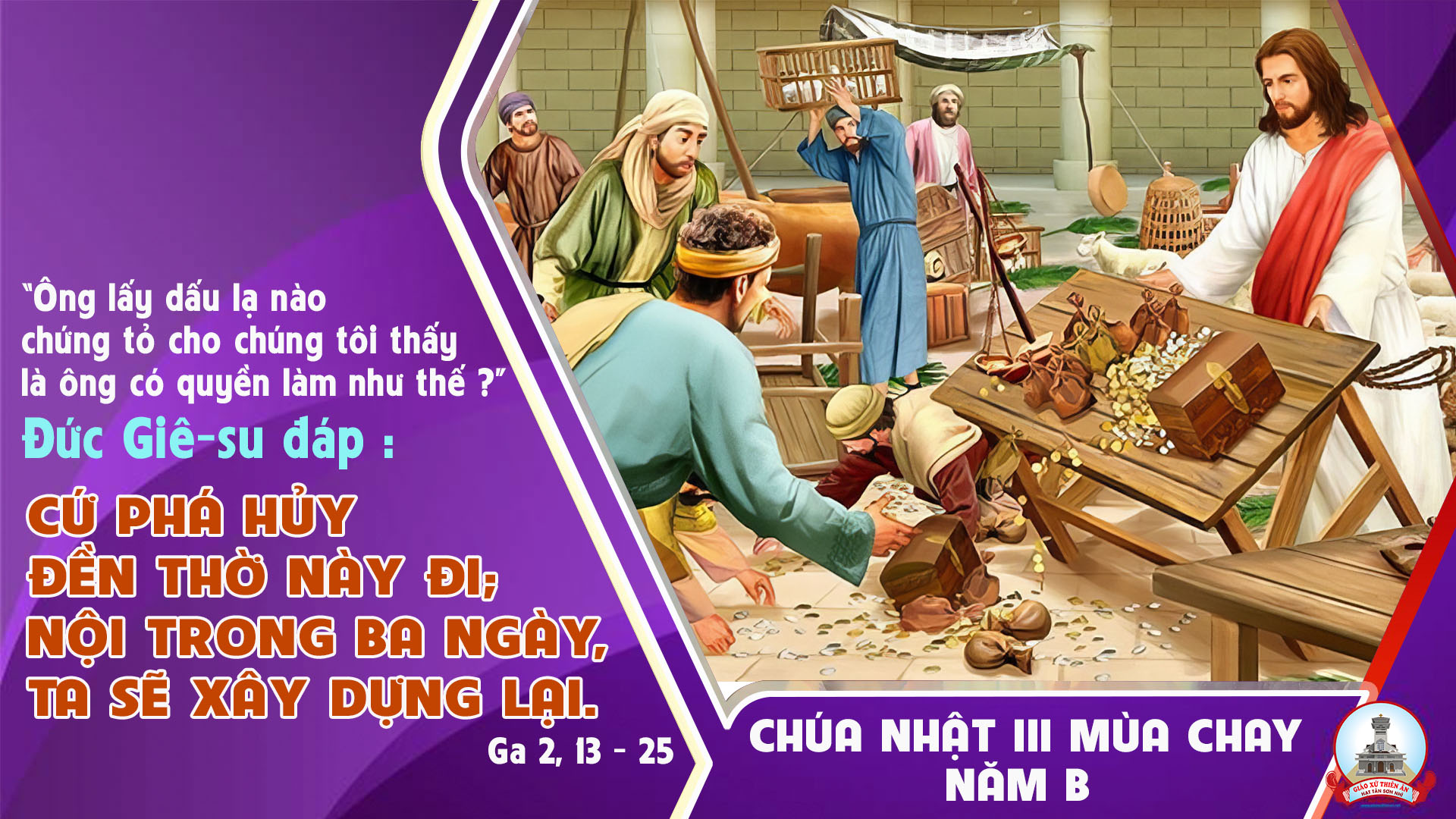